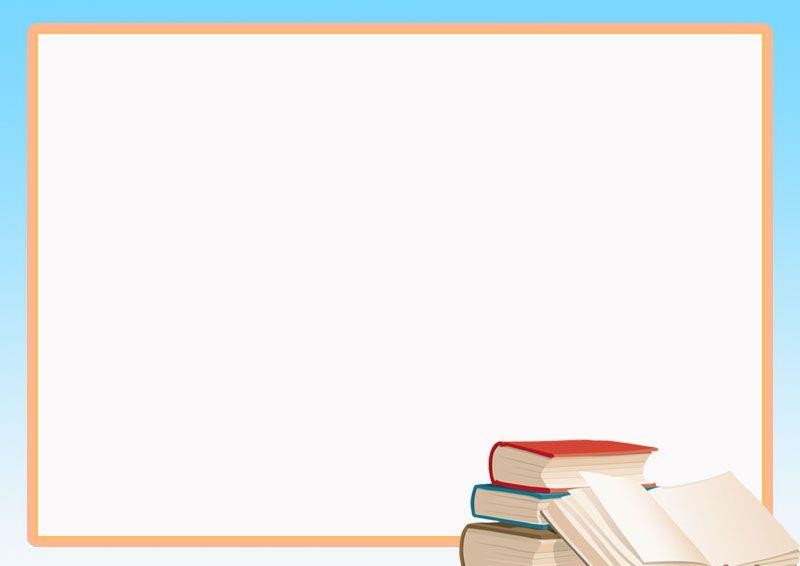 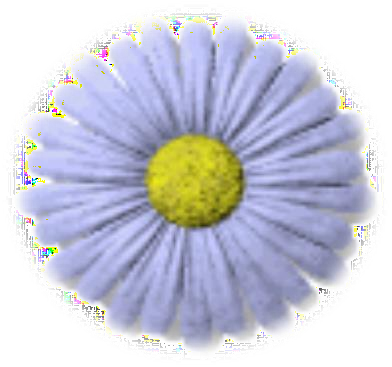 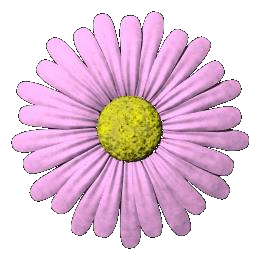 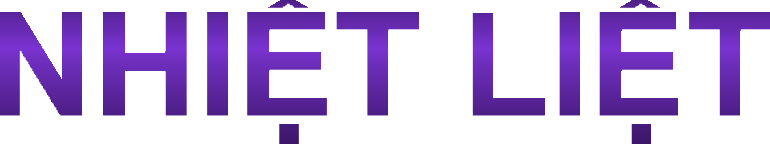 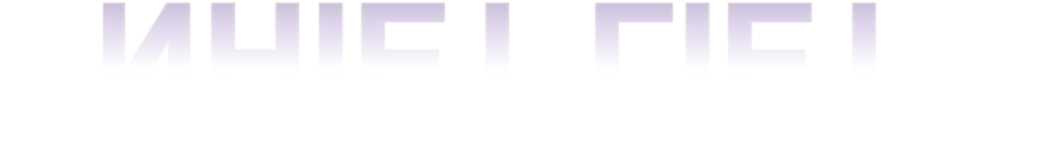 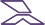 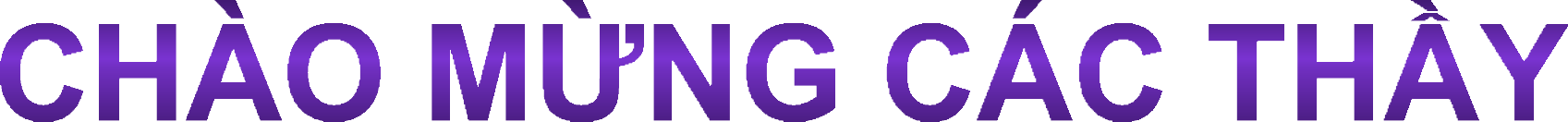 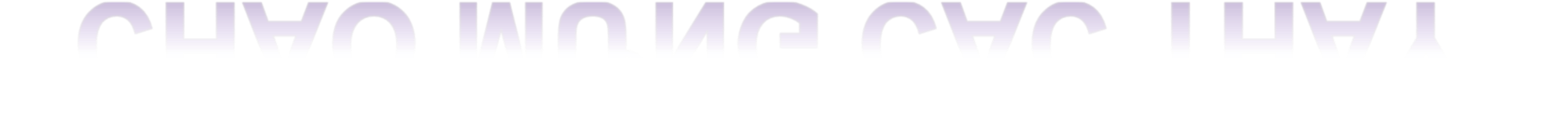 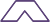 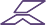 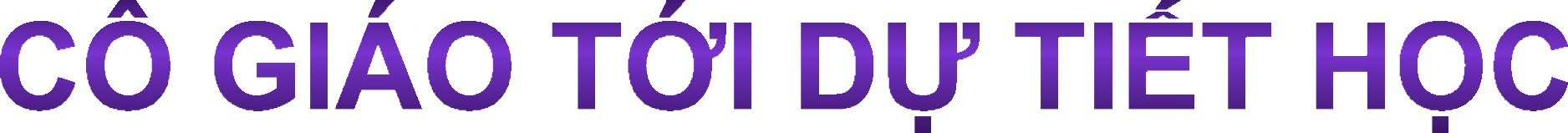 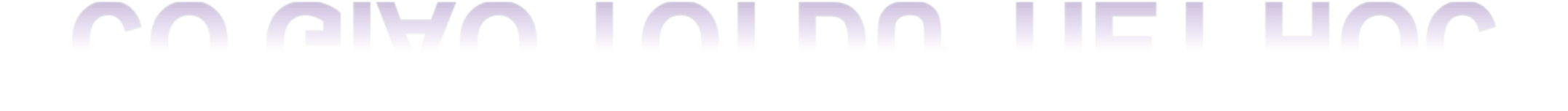 Giáo viên: Phạm Thị Thảo
Trường: THCS Đô Thị Việt Hưng
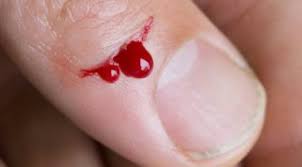 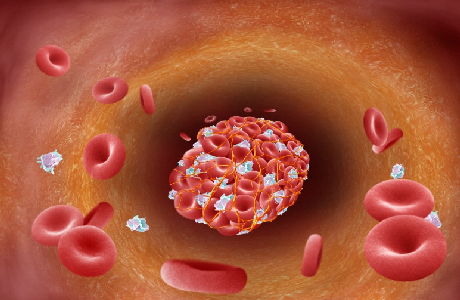 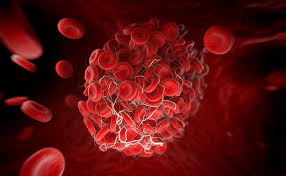 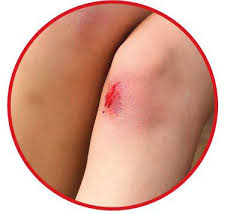 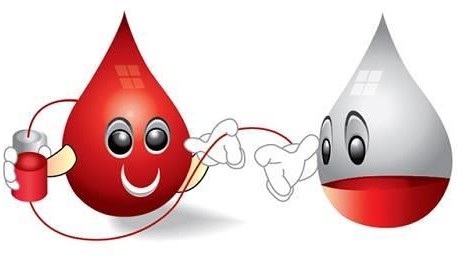 CHỦ ĐỀ: TUẦN HOÀNTIẾT 15 - BÀI 15:  ĐÔNG MÁU  VÀ NGUYÊN TẮC TRUYỀN MÁU
Bài 15:  ĐÔNG MÁU VÀ NGUYÊN TẮC TRUYỀN MÁU
I. Đông máu:
Quan sát video “quá trình đông máu” kết hợp nghiên cứu SGK trả lời câu hỏi:
Ý nghĩa của sự đông máu đối với cơ thể ?

2. Sự đông máu liên quan đến yếu tố nào của máu? Máu không chảy ra khỏi mạch nữa nhờ đâu ?

3. Trình bày cơ chế đông máu ?
1. Ý nghĩa của sự đông máu đối với cơ thể ?
Giúp cho cơ thể không bị mất nhiều máu khi bị thương.
2. Sự đông máu liên quan đến yếu tố nào của máu? Máu không chảy ra khỏi mạch nữa nhờ đâu ?
- Đông máu liên quan đến hoạt động của tiểu cầu là chủ yếu.
- Máu không chảy ra khỏi mạch nữa là nhờ búi tơ máu được hình thành ôm giữ các tế bào máu làm thành khối máu đông bịt kín vết thương. 
3. Trình bày cơ chế đông máu ?
+ Khi thành mạch máu bị rách tiểu cầu vỡ giải phóng enzim và ion Ca2+.
+ Enzim, ion Ca2+ và nhiều chất khác đã biến chất sinh tơ máu thành tơ máu.
+ Tơ máu kết thành mạng lưới neo giữ các tế bào máu hình thành khối máu đông.
Bài 15:  ĐÔNG MÁU VÀ NGUYÊN TẮC TRUYỀN MÁU
I. Đông máu:
Hồng cầu
Tế bào máu
Bạch  cầu
Tiểu  cầu
vỡ
enzim
Khối máu đông
Chất sinh tơ máu
Tơ máu (fibrin)
Ca2+
Máu lỏng
Huyết tương
Huyết thanh
Sơ đồ cơ chế đông máu
Bài 15:  ĐÔNG MÁU VÀ NGUYÊN TẮC TRUYỀN MÁU
Đông máu:
- Đông máu là hiện tượng hình thành khối máu đông hàn kín vết thương. 
- Cơ chế: 
+ Khi thành mạch máu bị rách tiểu cầu vỡ giải phóng enzim và ion Ca2+.
+ Enzim, ion Ca2+ biến chất sinh tơ máu thành tơ máu.
+ Tơ máu kết thành mạng lưới neo giữ các tế bào máu hình thành khối máu đông.
- Ý nghĩa : Sự đông máu giúp cho cơ thể không bị mất nhiều máu khi bị thương.
Người bình thường có khoảng: 200-300 nghìn tiểu cầu/ml máu. Người có số lượng tiểu cầu < 35000/ml máu
=> mắc bệnh máu khó đông.
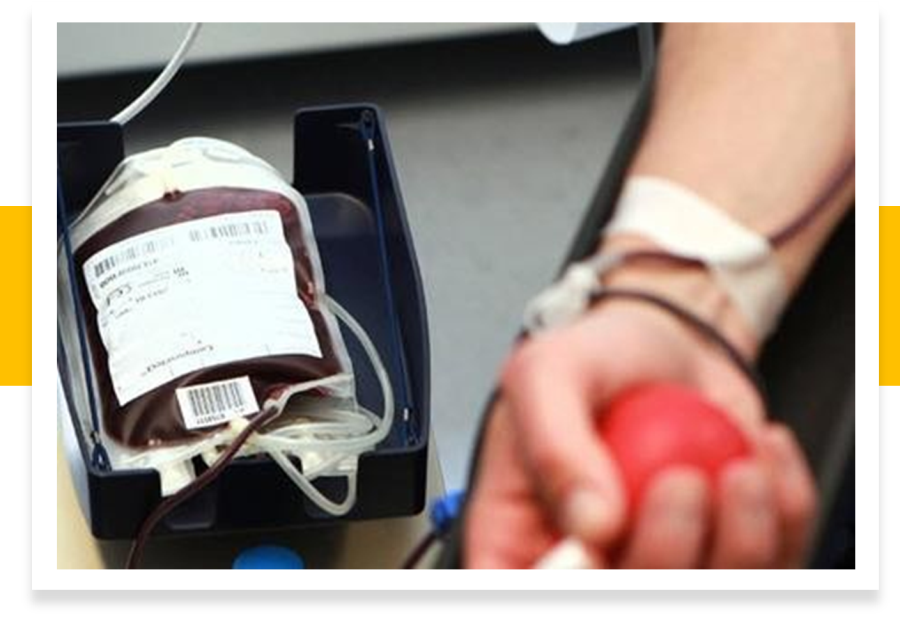 Tại sao máu chảy trong hệ mạch lại không bị đông?
Vận tốc máu chảy trong hệ mạch là đều và ổn định.
 Mặt trong của hệ mạch rất nhẵn và trơn nên không làm cho tiểu cầu bị vỡ ra để giải phóng các yếu tố đông máu.
 Một số tế bào còn tiết ra yếu tố chống đông tự nhiên như muối oxalat, xitrat…
Vậy với những vết thương nhỏ  ta cần làm gì để  nhanh chóng bịt  kín vết thương?
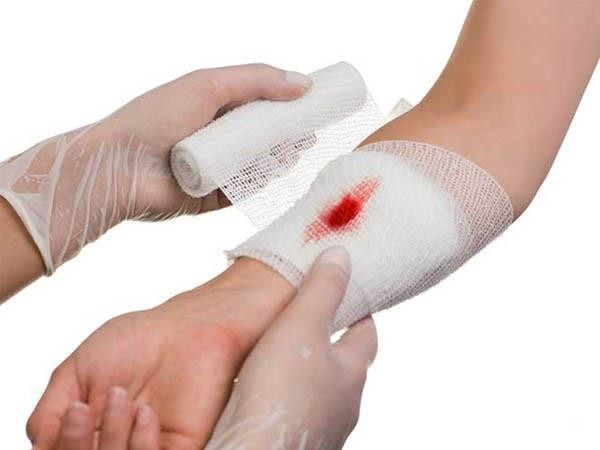 Khi bị mất nhiều máu chúng ta phải làm gì?
Tại bệnh viện Huyết học có bệnh nhân Lan nhóm máu O, cần được truyền máu gấp. Bạn Nam nhóm máu AB muốn truyền máu cho bạn Lan .
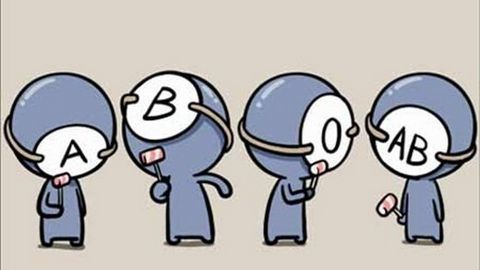 Bác sĩ có dùng máu của Nam để truyền cho Lan được không???
Bài 15:  ĐÔNG MÁU VÀ NGUYÊN TẮC TRUYỀN MÁU
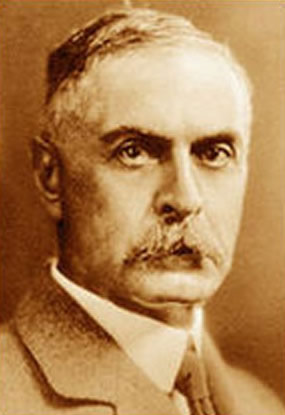 Nhà sinh học: Các Lanstâynơ
Các nguyên tắc truyền máu:
1. Các nhóm máu ở người
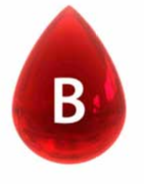 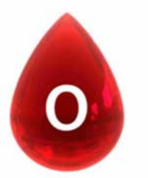 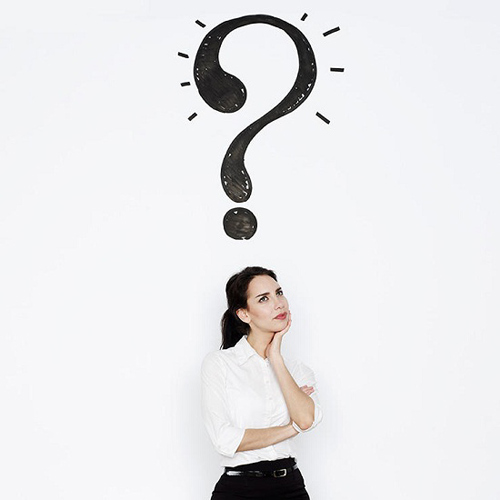 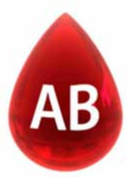 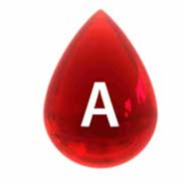 Bài 15:  ĐÔNG MÁU VÀ NGUYÊN TẮC TRUYỀN MÁU
Các nguyên tắc truyền máu:
Các nhóm máu ở người
2.  Nguyên tắc truyền máu
Kết quả thí nghiệm phản ứng giữa các nhóm máu
Hồng cầu không bị kết dính
Hồng cầu bị kết dính
Nghiên cứu thông tin SGK trang 49, đánh dấu chiều mũi tên để phản ánh mối quan hệ cho và nhận giữa các nhóm máu để không gây kết dính hồng cầu:
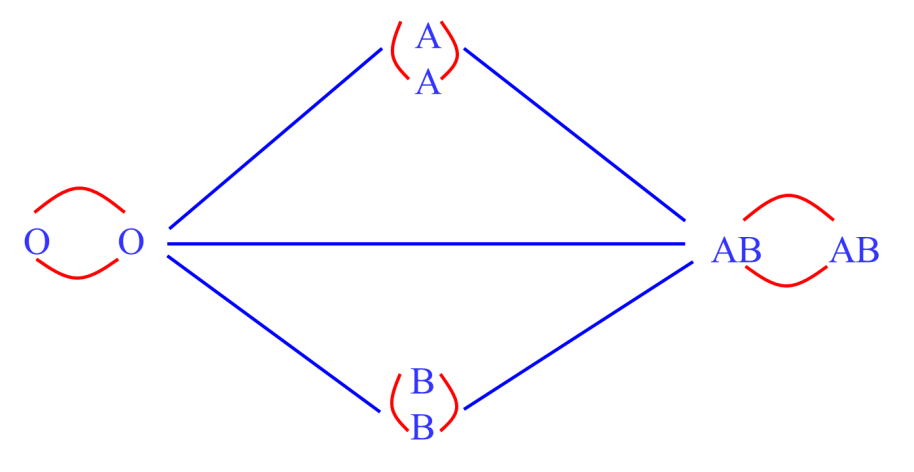 03:00
02:59
02:58
02:57
02:56
02:55
02:54
02:53
02:52
02:51
02:50
02:49
02:48
02:47
02:46
02:45
02:44
02:43
02:42
02:41
02:40
02:39
02:38
02:37
02:36
02:35
02:34
02:33
02:32
02:31
02:30
02:29
02:28
02:27
02:26
02:25
02:24
02:23
02:22
02:21
02:20
02:19
02:18
02:17
02:16
02:15
02:14
02:13
02:12
02:11
02:10
02:09
02:08
02:07
02:06
02:05
02:04
02:03
02:02
02:01
02:00
01:59
01:58
01:57
01:56
01:55
01:54
01:53
01:52
01:51
01:50
01:49
01:48
01:47
01:46
01:45
01:44
01:43
01:42
01:41
01:40
01:39
01:38
01:37
01:36
01:35
01:34
01:33
01:32
01:31
01:30
01:29
01:28
01:27
01:26
01:25
01:24
01:23
01:22
01:21
01:20
01:19
01:18
01:17
01:16
01:15
01:14
01:13
01:12
01:11
01:10
01:09
01:08
01:07
01:06
01:05
01:04
01:03
01:02
01:01
01:00
00:59
00:58
00:57
00:56
00:55
00:54
00:53
00:52
00:51
00:50
00:49
00:48
00:47
00:46
00:45
00:44
00:43
00:42
00:41
00:40
00:39
00:38
00:37
00:36
00:35
00:34
00:33
00:32
00:31
00:30
00:29
00:28
00:27
00:26
00:25
00:24
00:23
00:22
00:21
00:20
00:19
00:18
00:17
00:16
00:15
00:14
00:13
00:12
00:11
00:10
00:09
00:08
00:07
00:06
00:05
00:04
00:03
00:02
00:01
00:00
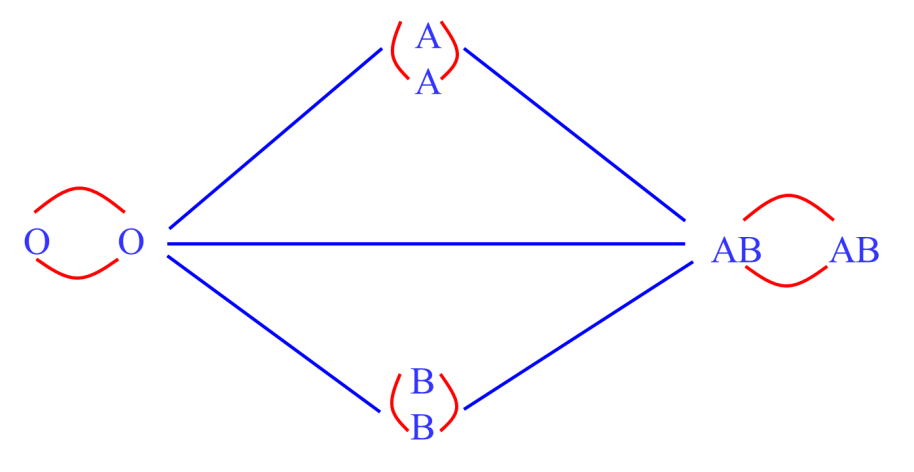 Máu có nhiễm tác nhân gây bệnh (virut viêm gan B, virut HIV ...) có thể đem truyền cho người khác không ?
 Vì sao ?
Không vì sẽ truyền bệnh cho người khác.
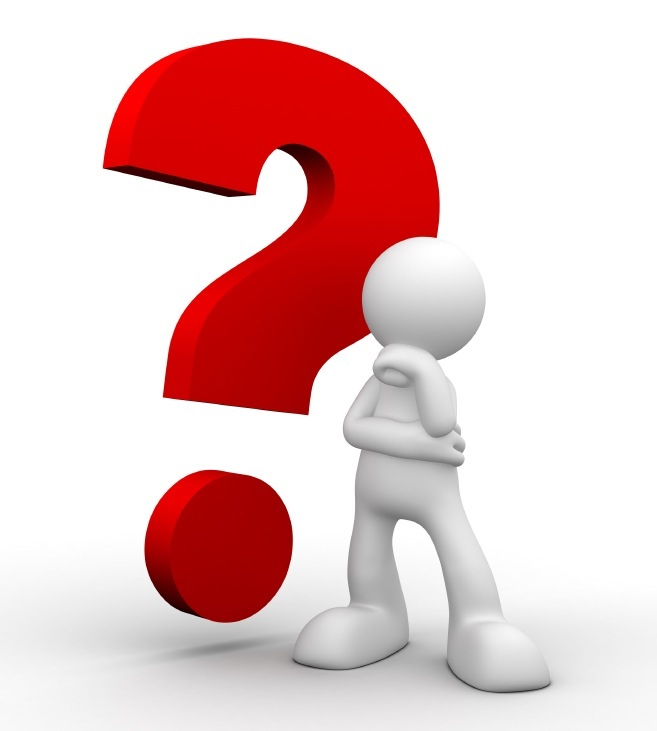 Vậy khi  truyền máu cần tuân thủ những nguyên tắc nào ?
- Làm xét nghiệm trước để:
+ Lựa chọn loại máu truyền cho phù hợp, tránh tai biến do kết dính.
+ Tránh nhận máu nhiễm tác nhân gây bệnh.
Bài 15:  ĐÔNG MÁU VÀ NGUYÊN TẮC TRUYỀN MÁU
Các nguyên tắc truyền máu:
Các nhóm máu ở người
2.  Nguyên tắc truyền máu
Làm xét nghiệm trước để:
+ Lựa chọn loại máu truyền cho phù hợp, tránh tai biến.
Sơ đồ truyền máu :
 



+ Tránh nhận máu nhiễm tác nhân gây bệnh.
AA
O   O
AB  AB
BB
Nhóm O truyền được cho cả A, B, AB chỉ nhận được từ nhóm O
NHÓM MÁU  CHUYÊN CHO
Nhận  xét về sự  cho và  nhận
của các  nhóm  máu
AB nhận được của cả nhóm O, A, B, AB ; chỉ cho được nhóm AB
NHÓM MÁU  CHUYÊN NHẬN
A chỉ có thể truyền cho
A hoặc AB
B chỉ có thể truyền cho
B hoặc AB
Ở Việt Nam, tỷ lệ này là: 
+ Nhóm O khoảng 42,1%.
+ Nhóm B khoảng 30,1%.
+ Nhóm A khoảng 21,2% 
+ Nhóm AB khoảng 6,6%.
Tỉ lệ nhóm máu ở Việt Nam
Ngoài 4 nhóm máu O, A, B, AB thì còn có 
+ Nhóm máu Rh+ (Người Việt có 99,96%)
+ Nhóm máu Rh- (Người Việt có 0.04%).
Bài tập vận dụng
Trong một gia đình: người bố có nhóm máu O, mẹ có nhóm máu AB, con trai có nhóm máu A và con gái có nhóm máu B. Người con trai bị tai nạn giao thông mất rất nhiều máu cần truyền máu gấp, vậy người con trai có thể nhận máu của ai trong gia đình?
Trả lời:

Người con trai có thể nhận máu từ người bố.
Trò chơi “Từ khóa bí mật ”
Luật chơi:
Mỗi HS có quyền lựa chọn 1 mảnh ghép. Mỗi mảnh ghép tương ứng với 1 câu hỏi. Trả lời đúng mảnh ghép sẽ được lật mở. Trả lời sai bạn khác sẽ có quyền trả lời. Người trả lời đúng được 10 điểm.
Có một bức tranh ẩn đằng sau các miếng ghép. HS trả lời đúng thông điệp của bức tranh trước khi các miếng ghép lật mở hết được một phần quà đặc biệt, trả lời sau khi các miếng ghép mở hết được 10 điểm.
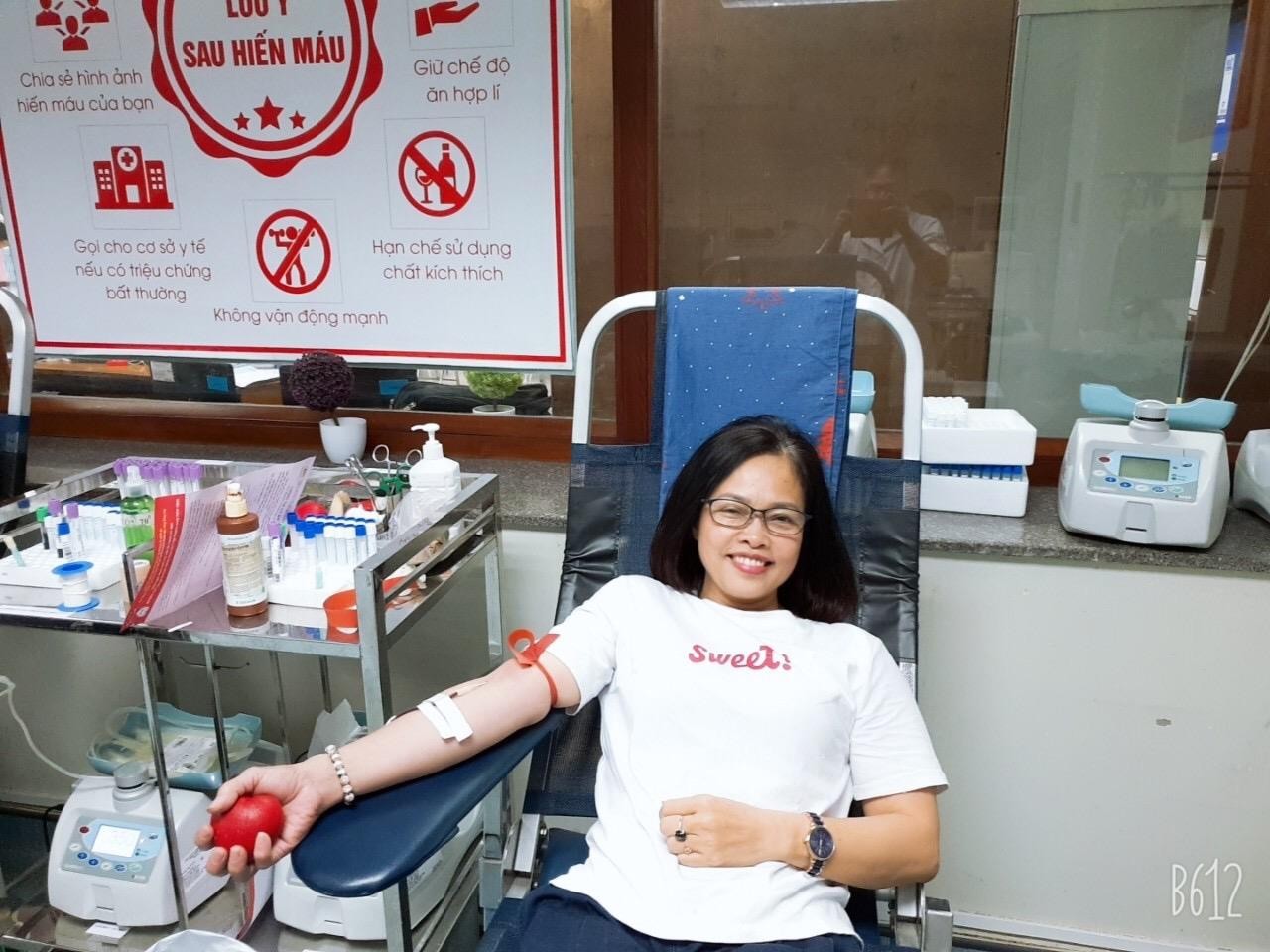 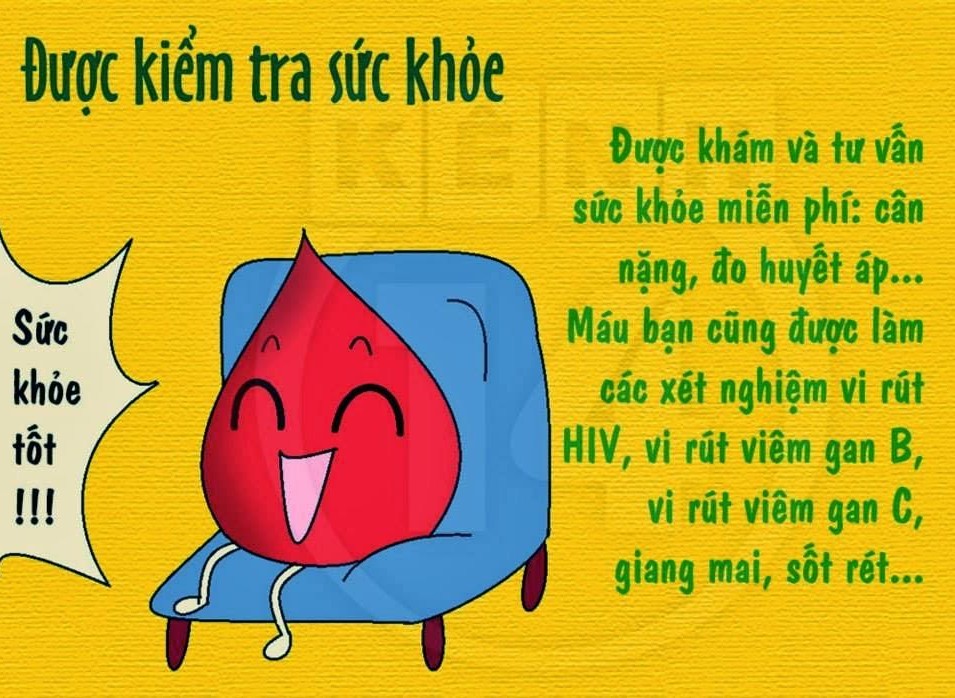 1
2
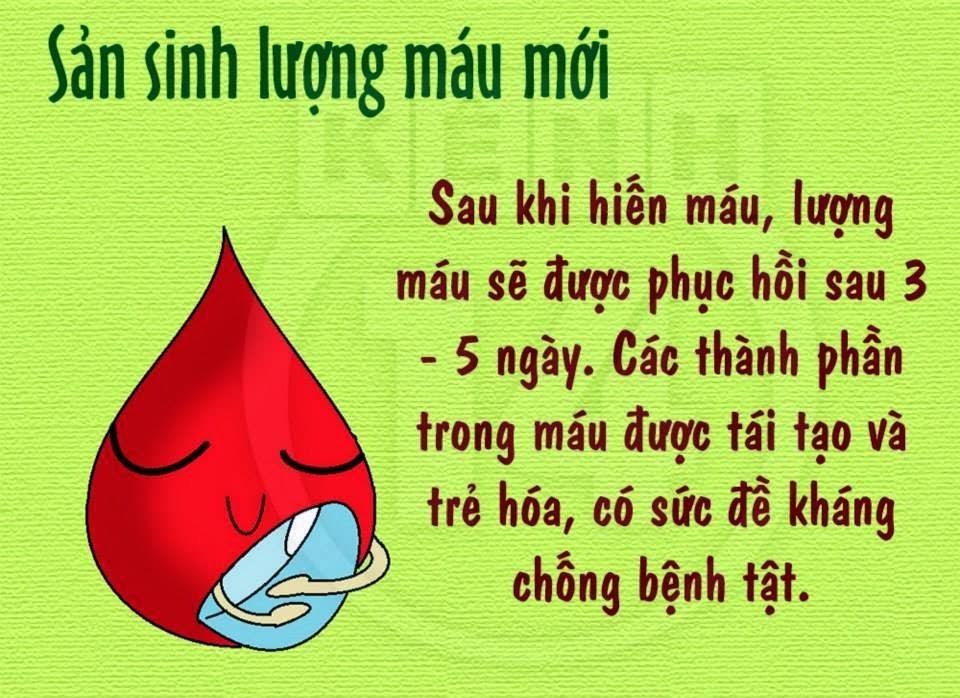 HIẾN MÁU  NHÂN
ĐẠO
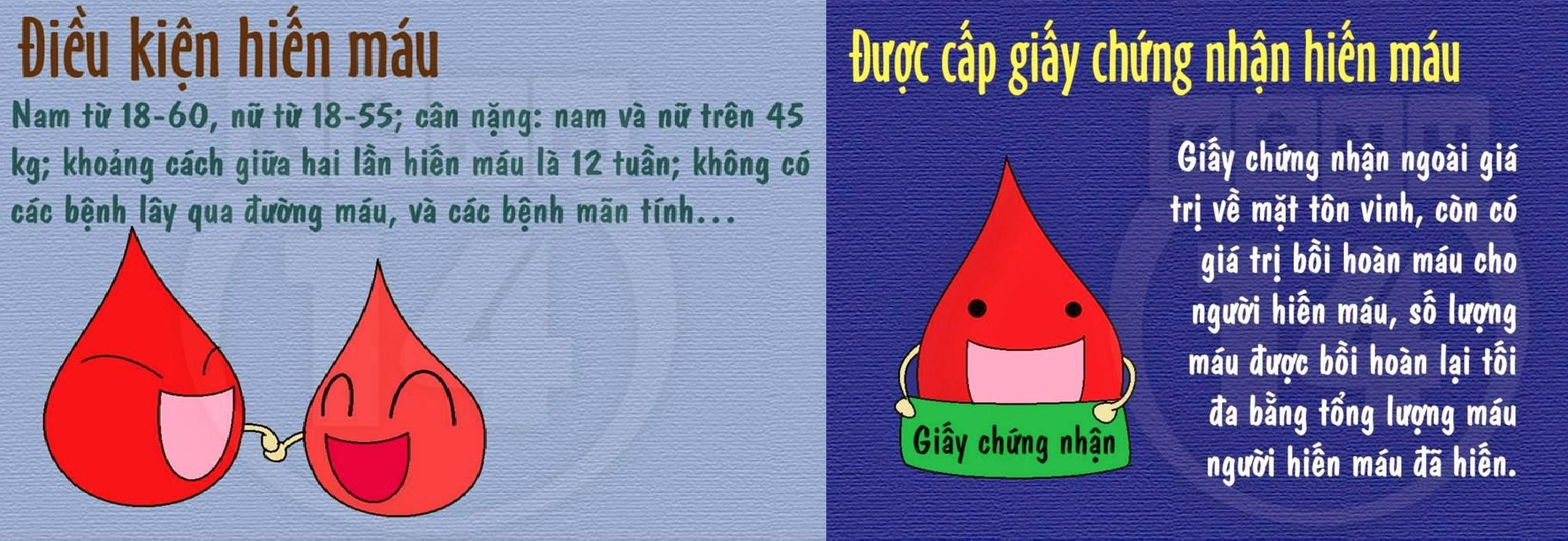 3
4
Câu 1: tế bào máu nào tham gia chủ yếu vào quá trình  đông máu? 
A. Hồng cầu.				B.  Tiểu cầu.
C. Bạch cầu.				D. Huyết tương.
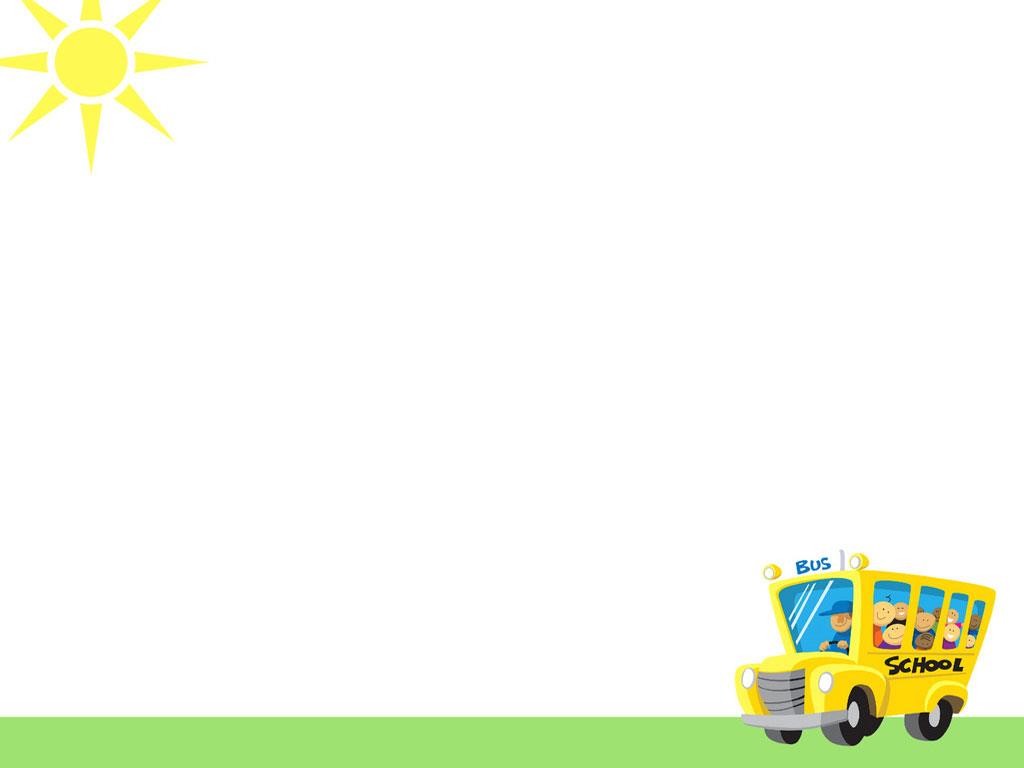 Câu 2: Nhóm máu nào có thể truyền được cho nhau?
A truyền cho O
B truyền cho A
AB truyền cho O
B truyền cho AB
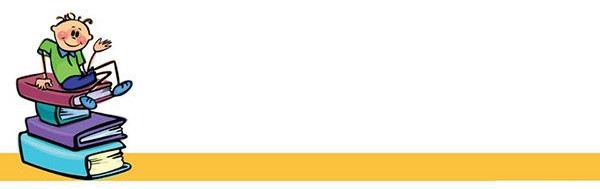 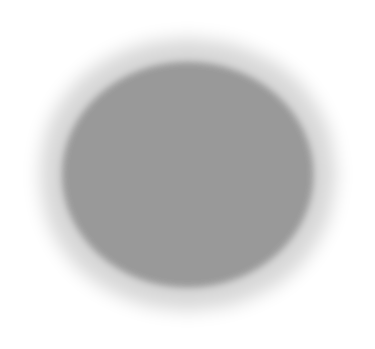 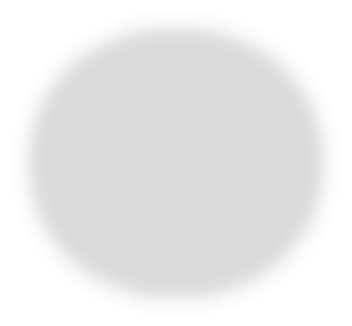 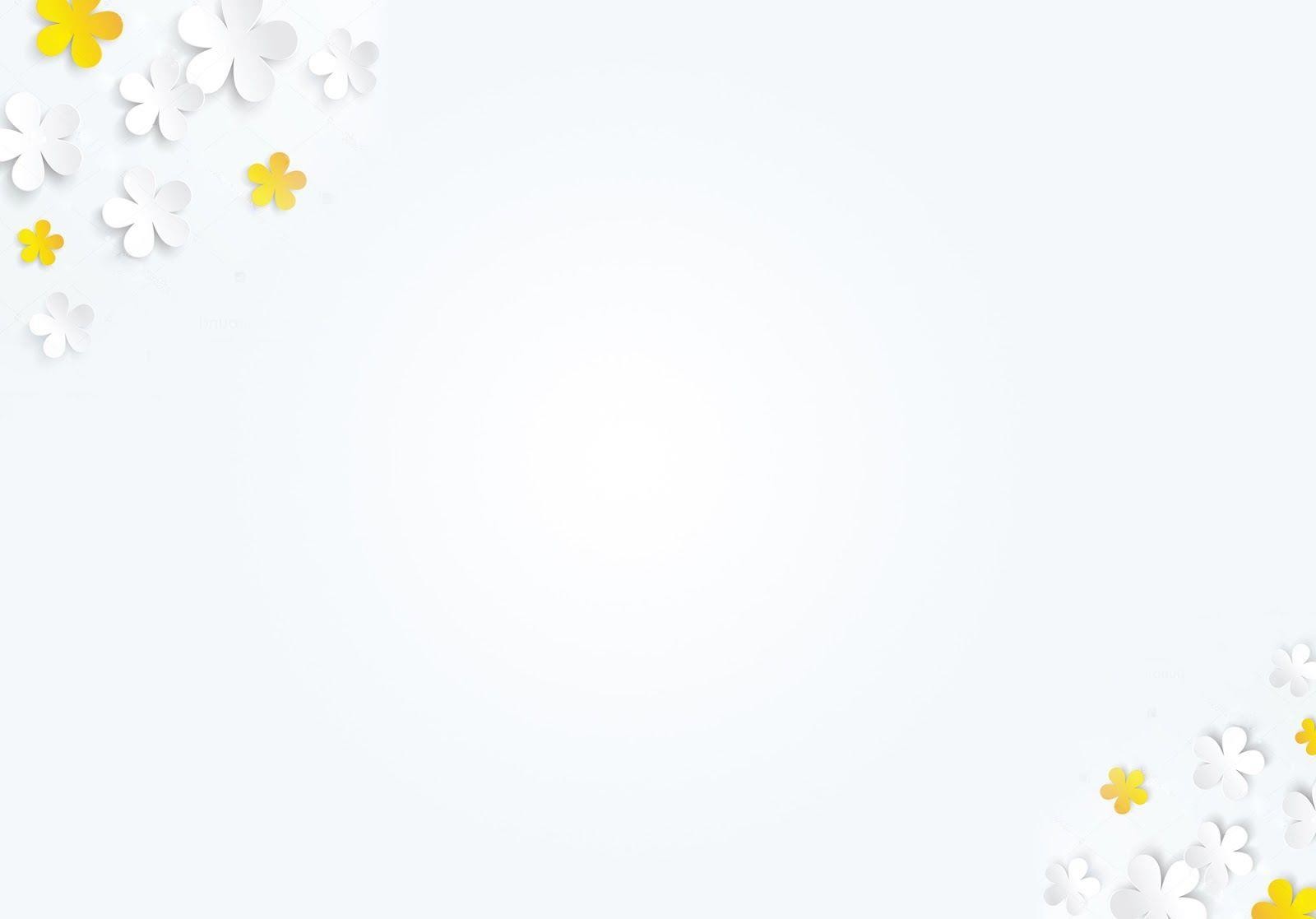 Câu hỏi 3: Mẹ có nhóm máu O có 3 người con.  Một người nhóm máu A một người nhóm máu  B, một người nhóm máu O. Người con nào có  thể truyền máu cho mẹ? vì sao?
Đáp án: Người con có nhóm máu O vì mẹ nhóm O chỉ có thể nhận từ nhóm máu O.
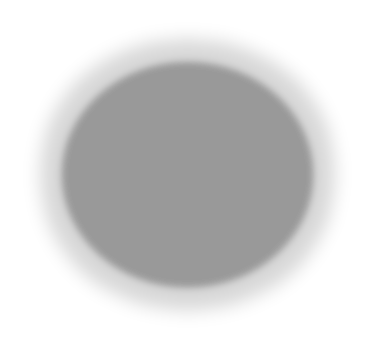 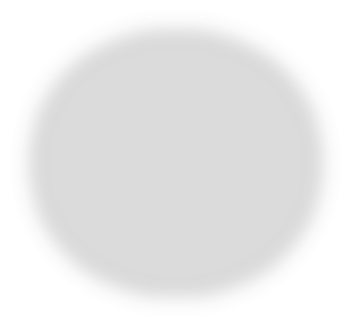 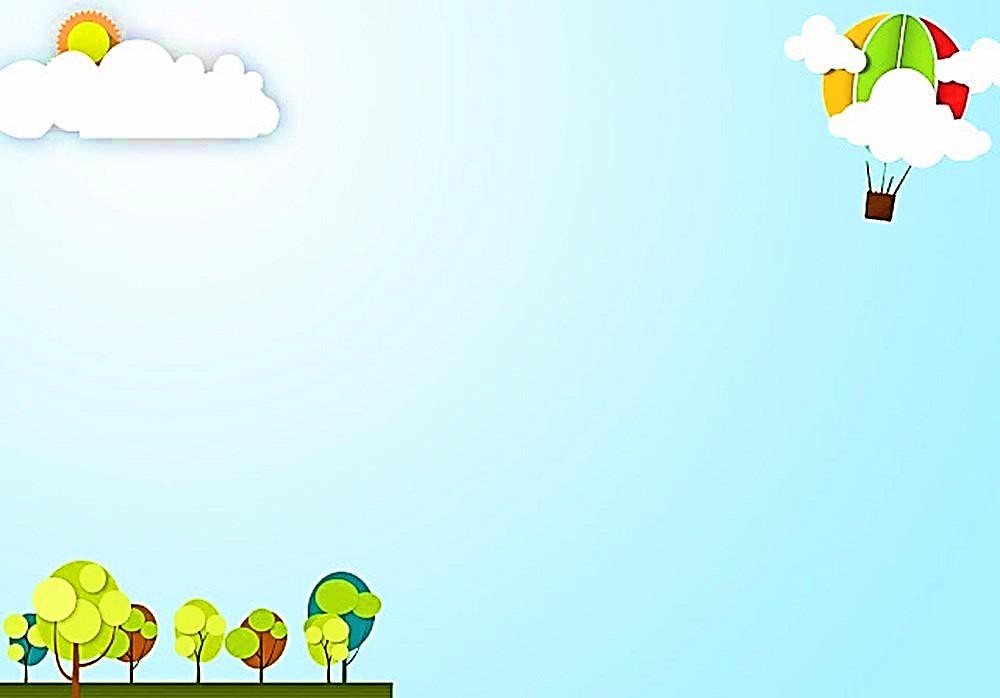 Câu hỏi 4.	Nhóm máu có quyết định huyết thống  hay không?
Đáp án: Không vì những người cùng nhóm máu vẫn có thể truyền  cho người khác mà không có quan hệ họ hàng.
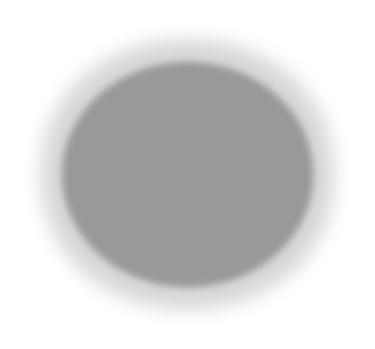 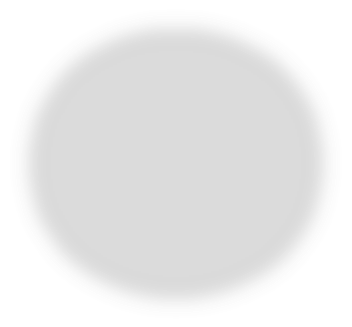 Ở Việt Nam lấy ngày 7 tháng 4  là ngày 
HIẾN MÁU NHÂN ĐẠO
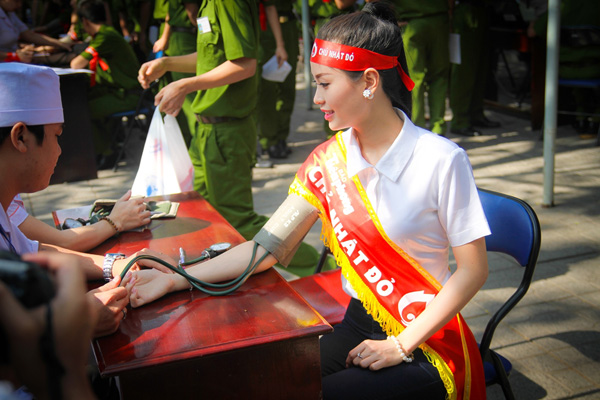 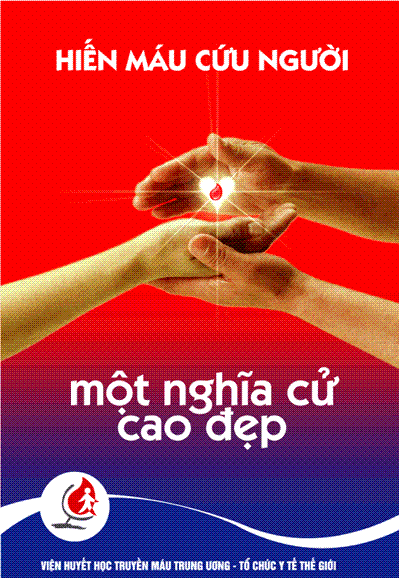 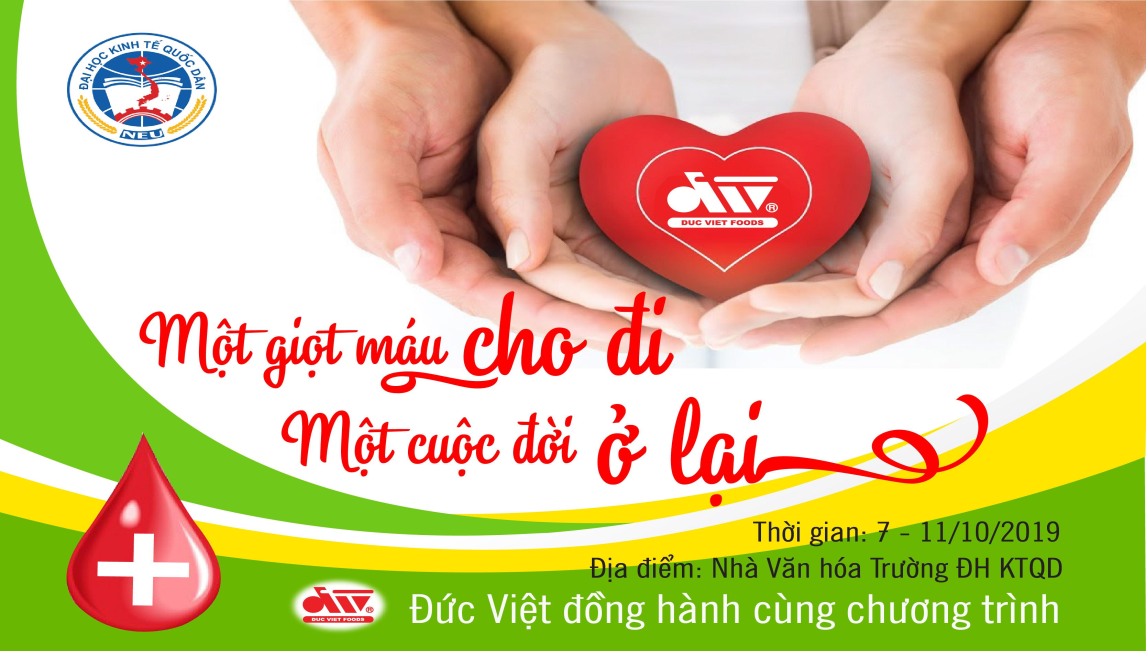 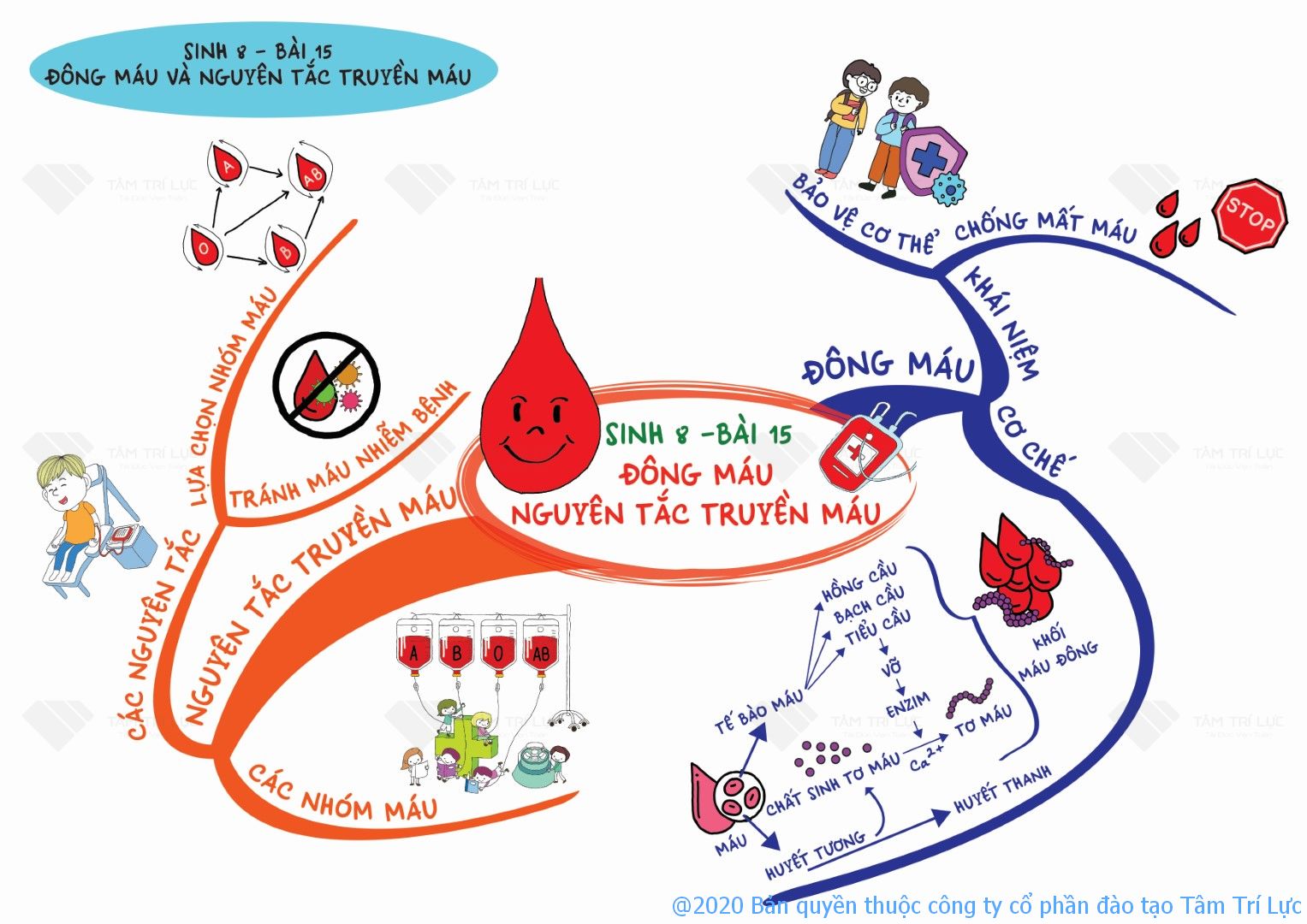 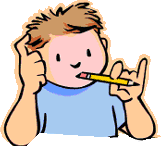 Hư­íng dÉn vÒ nhµ
- Về nhà học bài, trả lời câu hỏi SGK T50
- Đọc phần “Em có biết”.
 - Chuẩn bị trước bài mới. Bài 16: Tuần hoàn máu và lưu thông bạch huyết.
- Xem lại kiến thức tuần hoàn của lớp thú
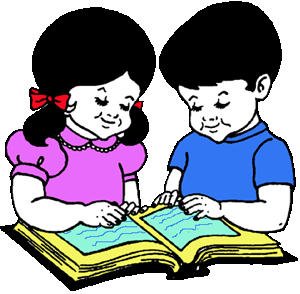 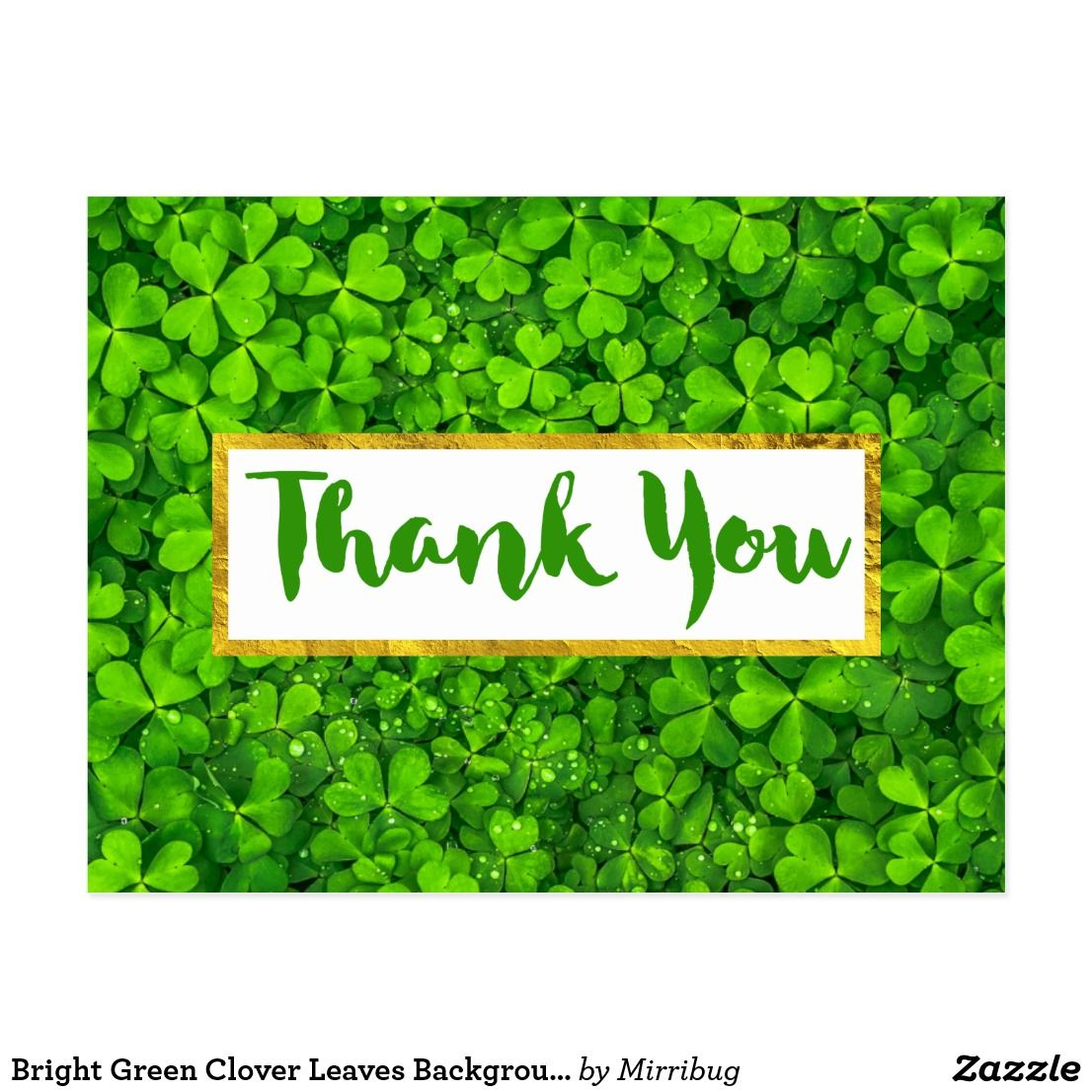 Trân trọng cảm ơn 
các thầy cô và các con!
Nghiên cứu thông tin SGK trang 49, đánh dấu chiều mũi tên để phản ánh mối quan hệ cho và nhận giữa các nhóm máu để không gây kết dính hồng cầu:
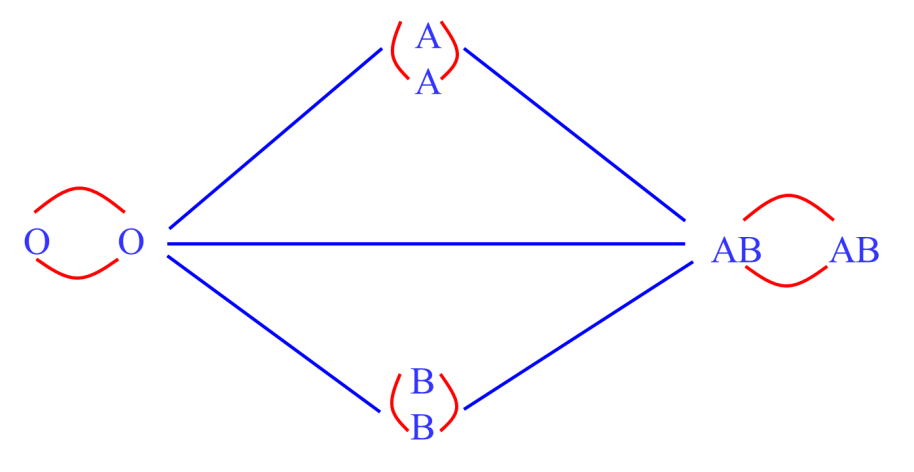 03:00
02:59
02:58
02:57
02:56
02:55
02:54
02:53
02:52
02:51
02:50
02:49
02:48
02:47
02:46
02:45
02:44
02:43
02:42
02:41
02:40
02:39
02:38
02:37
02:36
02:35
02:34
02:33
02:32
02:31
02:30
02:29
02:28
02:27
02:26
02:25
02:24
02:23
02:22
02:21
02:20
02:19
02:18
02:17
02:16
02:15
02:14
02:13
02:12
02:11
02:10
02:09
02:08
02:07
02:06
02:05
02:04
02:03
02:02
02:01
02:00
01:59
01:58
01:57
01:56
01:55
01:54
01:53
01:52
01:51
01:50
01:49
01:48
01:47
01:46
01:45
01:44
01:43
01:42
01:41
01:40
01:39
01:38
01:37
01:36
01:35
01:34
01:33
01:32
01:31
01:30
01:29
01:28
01:27
01:26
01:25
01:24
01:23
01:22
01:21
01:20
01:19
01:18
01:17
01:16
01:15
01:14
01:13
01:12
01:11
01:10
01:09
01:08
01:07
01:06
01:05
01:04
01:03
01:02
01:01
01:00
00:59
00:58
00:57
00:56
00:55
00:54
00:53
00:52
00:51
00:50
00:49
00:48
00:47
00:46
00:45
00:44
00:43
00:42
00:41
00:40
00:39
00:38
00:37
00:36
00:35
00:34
00:33
00:32
00:31
00:30
00:29
00:28
00:27
00:26
00:25
00:24
00:23
00:22
00:21
00:20
00:19
00:18
00:17
00:16
00:15
00:14
00:13
00:12
00:11
00:10
00:09
00:08
00:07
00:06
00:05
00:04
00:03
00:02
00:01
00:00
Nghiên cứu thông tin SGK trang 49, đánh dấu chiều mũi tên để phản ánh mối quan hệ cho và nhận giữa các nhóm máu để không gây kết dính hồng cầu:
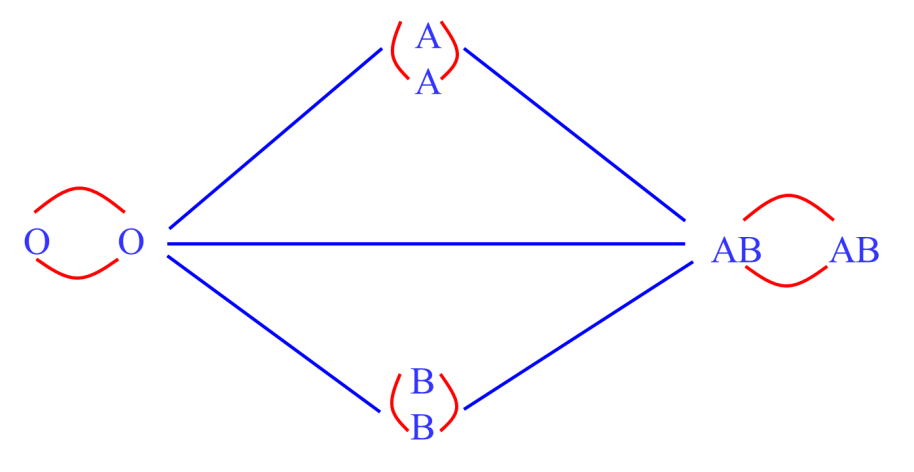 03:00
02:59
02:58
02:57
02:56
02:55
02:54
02:53
02:52
02:51
02:50
02:49
02:48
02:47
02:46
02:45
02:44
02:43
02:42
02:41
02:40
02:39
02:38
02:37
02:36
02:35
02:34
02:33
02:32
02:31
02:30
02:29
02:28
02:27
02:26
02:25
02:24
02:23
02:22
02:21
02:20
02:19
02:18
02:17
02:16
02:15
02:14
02:13
02:12
02:11
02:10
02:09
02:08
02:07
02:06
02:05
02:04
02:03
02:02
02:01
02:00
01:59
01:58
01:57
01:56
01:55
01:54
01:53
01:52
01:51
01:50
01:49
01:48
01:47
01:46
01:45
01:44
01:43
01:42
01:41
01:40
01:39
01:38
01:37
01:36
01:35
01:34
01:33
01:32
01:31
01:30
01:29
01:28
01:27
01:26
01:25
01:24
01:23
01:22
01:21
01:20
01:19
01:18
01:17
01:16
01:15
01:14
01:13
01:12
01:11
01:10
01:09
01:08
01:07
01:06
01:05
01:04
01:03
01:02
01:01
01:00
00:59
00:58
00:57
00:56
00:55
00:54
00:53
00:52
00:51
00:50
00:49
00:48
00:47
00:46
00:45
00:44
00:43
00:42
00:41
00:40
00:39
00:38
00:37
00:36
00:35
00:34
00:33
00:32
00:31
00:30
00:29
00:28
00:27
00:26
00:25
00:24
00:23
00:22
00:21
00:20
00:19
00:18
00:17
00:16
00:15
00:14
00:13
00:12
00:11
00:10
00:09
00:08
00:07
00:06
00:05
00:04
00:03
00:02
00:01
00:00
Câu 1: tế bào máu nào tham gia chủ yếu vào quá trình  đông máu? 
A. Hồng cầu.				B.  Tiểu cầu.
C. Bạch cầu.				D. Huyết tương.
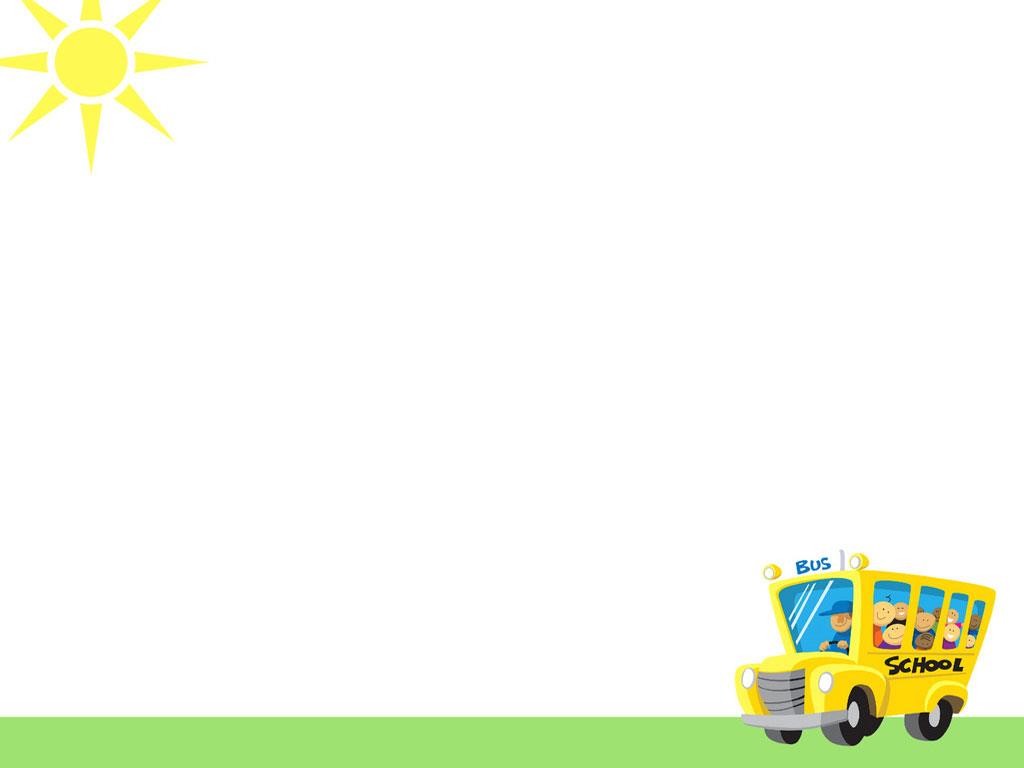 Câu 1: tế bào máu nào tham gia chủ yếu vào quá trình  đông máu? 
A. Hồng cầu.				B.  Tiểu cầu.
C. Bạch cầu.				D. Huyết tương.
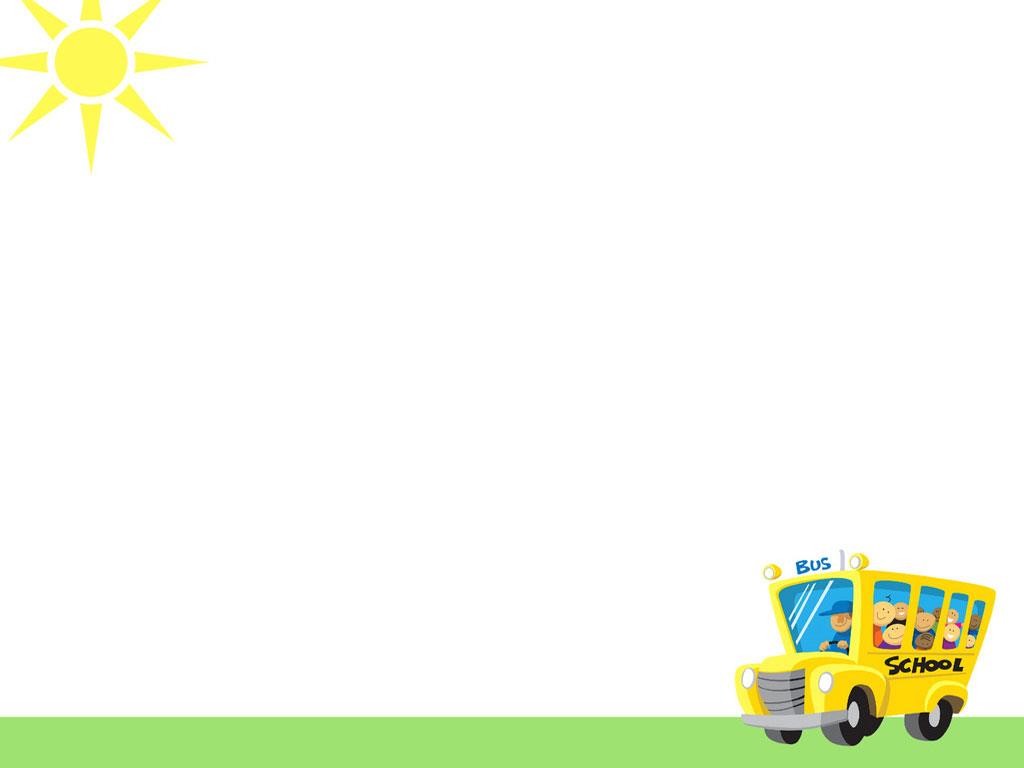